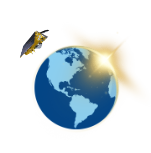 CREATING A VIRTUAL GEOGRAPHIC  LEARNING ENVIRONMENT AND ITS USER ASSESSMENT
Guldariya KURBONOVA
Supervisor: Dr. Stanislav POPELKA | Palacky University Olomouc
Co-Supervisor: Prof. Dr. Bernd RESCH Assoc. Prof. | University of Salzburg
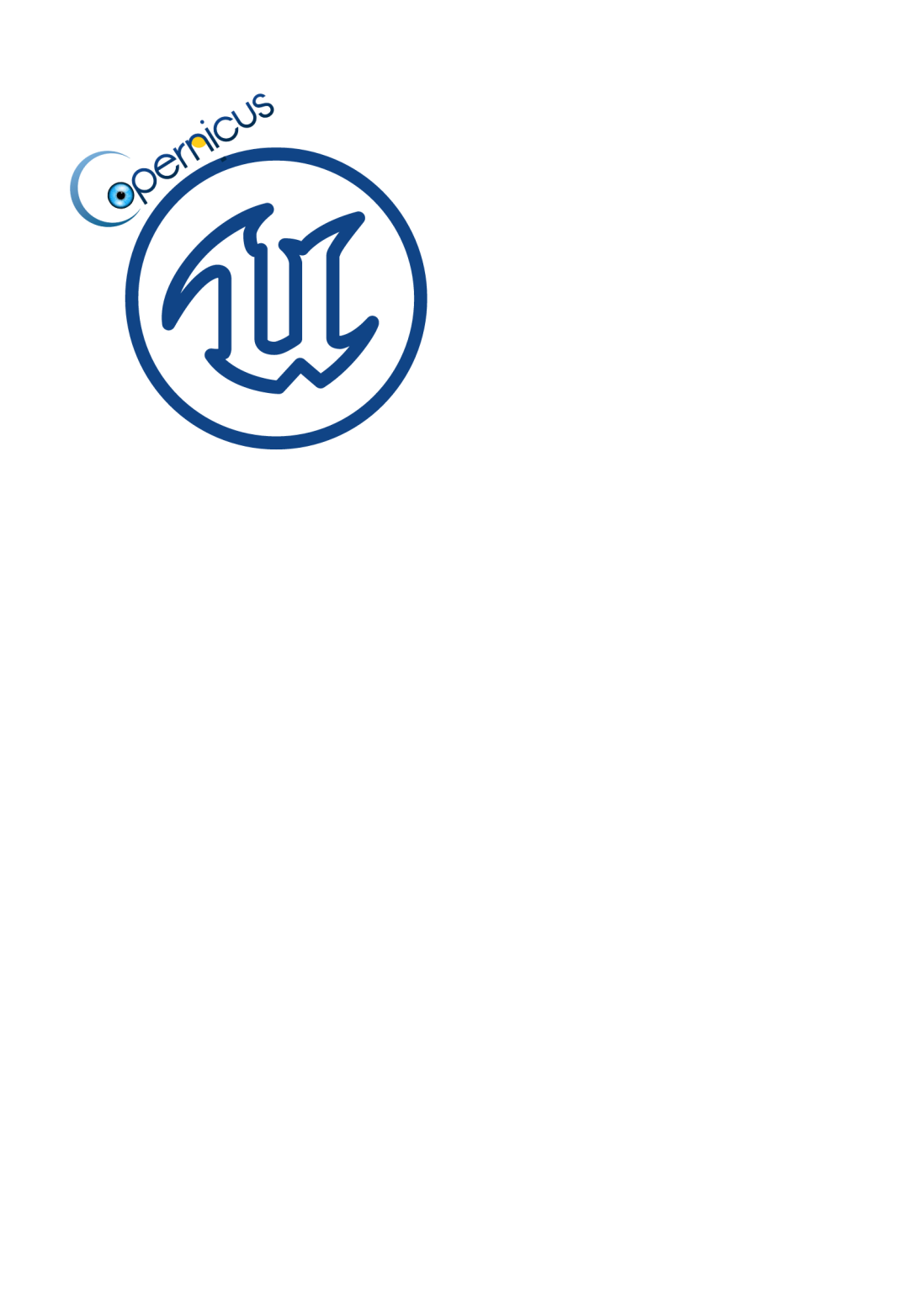 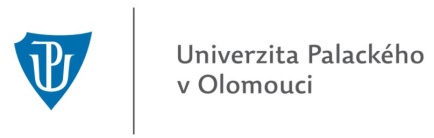 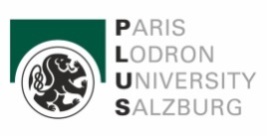 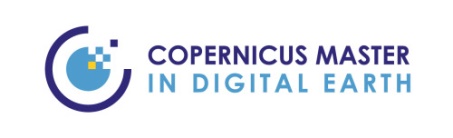 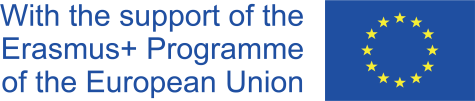 EM Copernicus Digital Earth
INTRODUCTION
OBJECTIVES
Melting of Glaciers

Melting of Ice Sheets

Sea Level Rise

Traditional Media vs Virtual Reality

Immersive Experience

Better Understanding
Development of a Virtual Learning Environment with Geographic Content

Perform its User Assessment using Eye-tracking
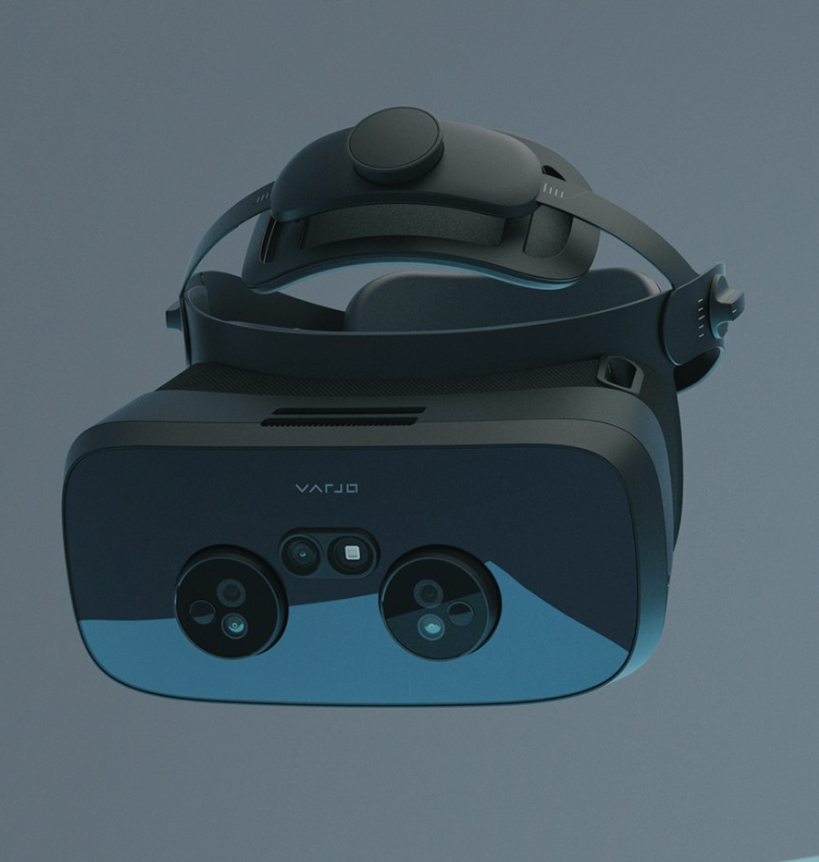 OUTPUTS

the final version of the virtual learning environment

general insights about this environment

the description of how to create virtual learning environment

the method of analyzing eye-tracking data from virtual reality
VARJO XR-3
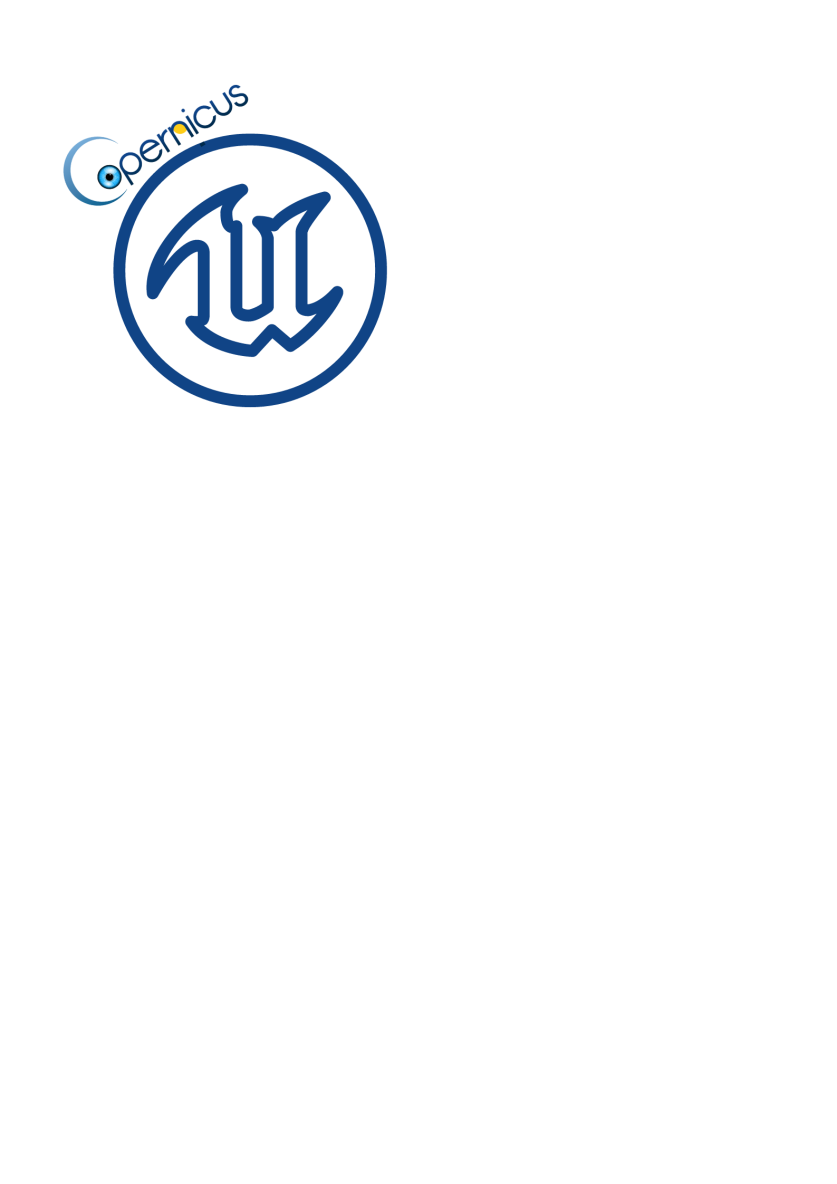 EM Copernicus Digital Earth
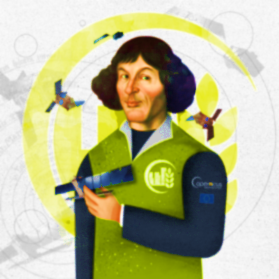 Literature Review
COPERNICUS MUSEUM
5 geographic learning contents were chosen:     - ESTEC    - Falcon 9 Rocket    - Copernicus Sentinel-6 Michael Freilich satellite    - Visualization of Sea Surface Temperature trends    - Venice city, Italy
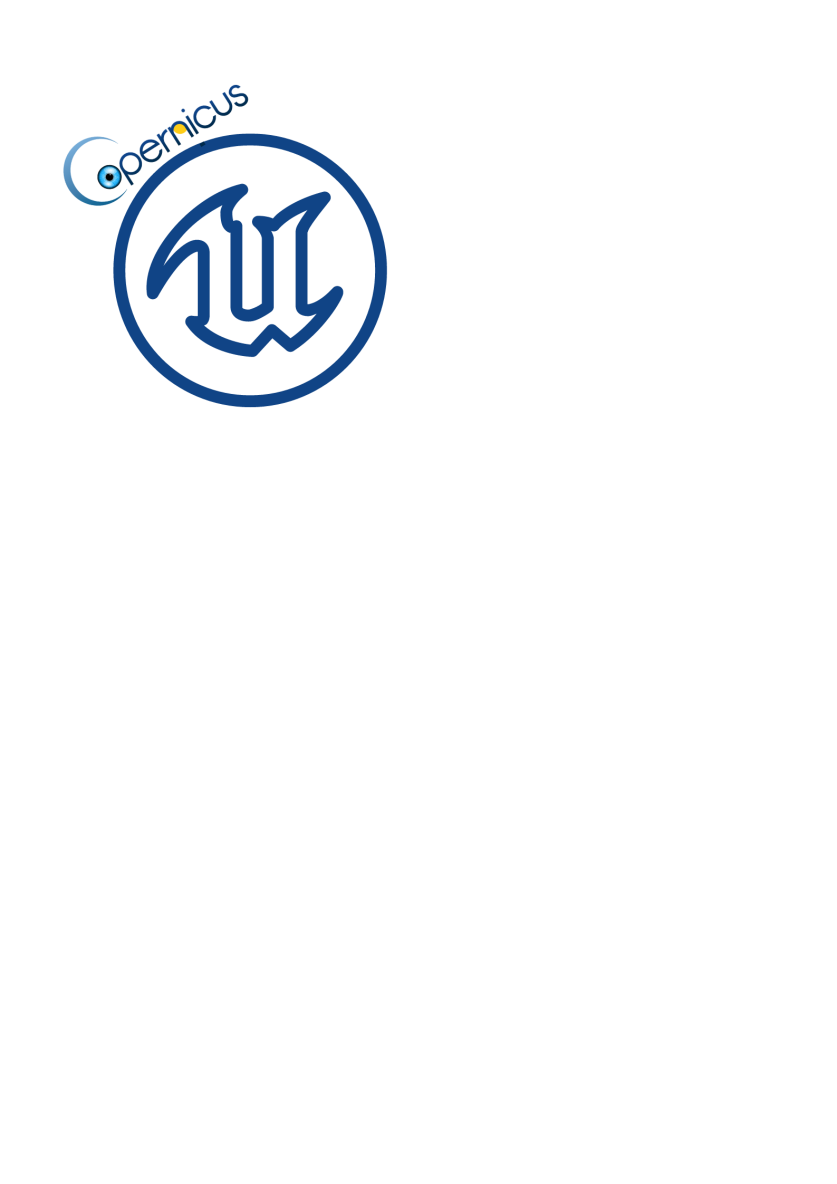 EM Copernicus Digital Earth
METHODOLOGY
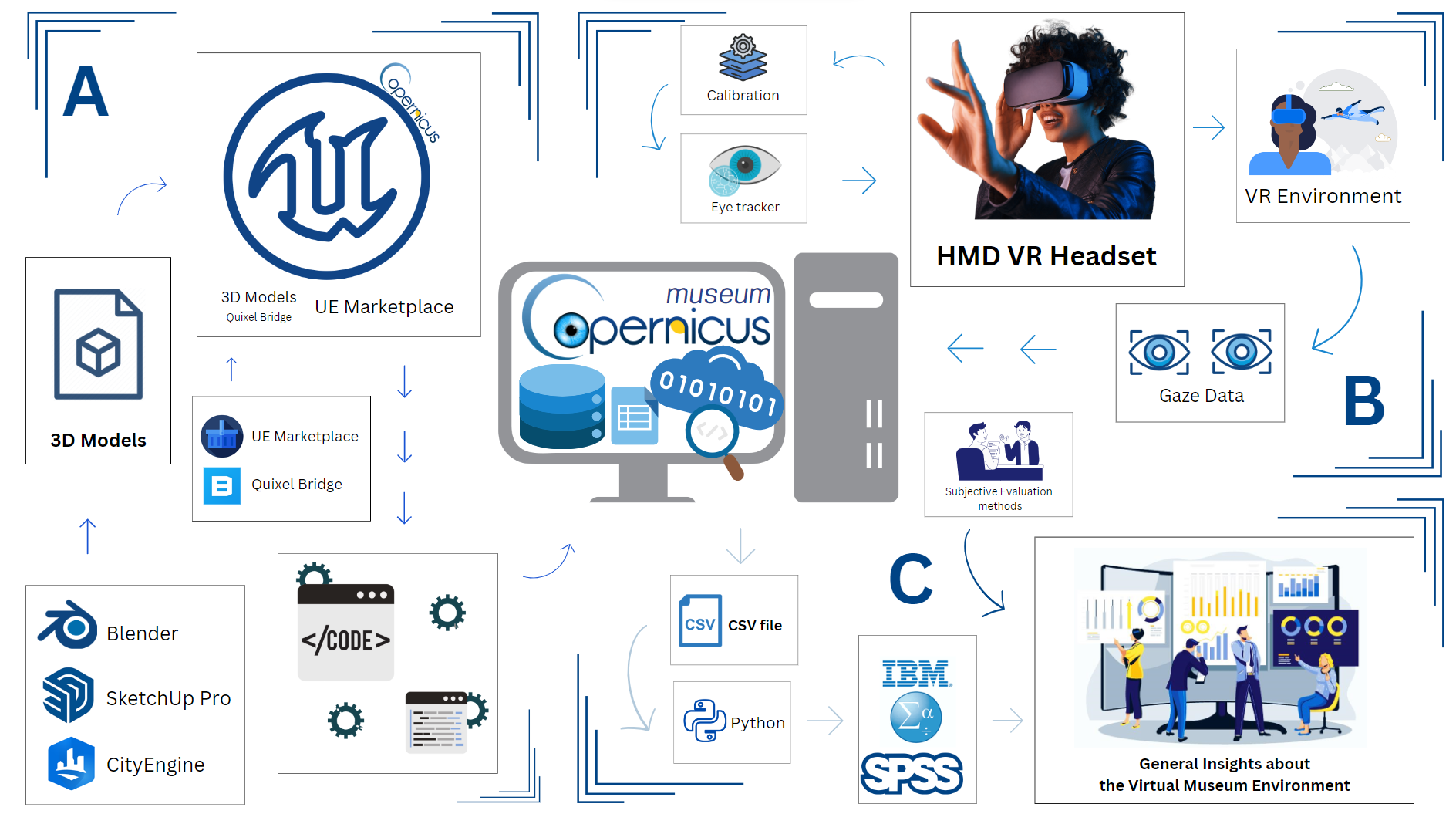 Section A focuses on the Development of the Virtual Geographic Environment. This environment was then connected to a VR headset using Blueprint Visual Scripting system


Section B examines the collecting Eye-tracking Data


Section C details the workflow for analyzing the data obtained from the Virtual Environment.
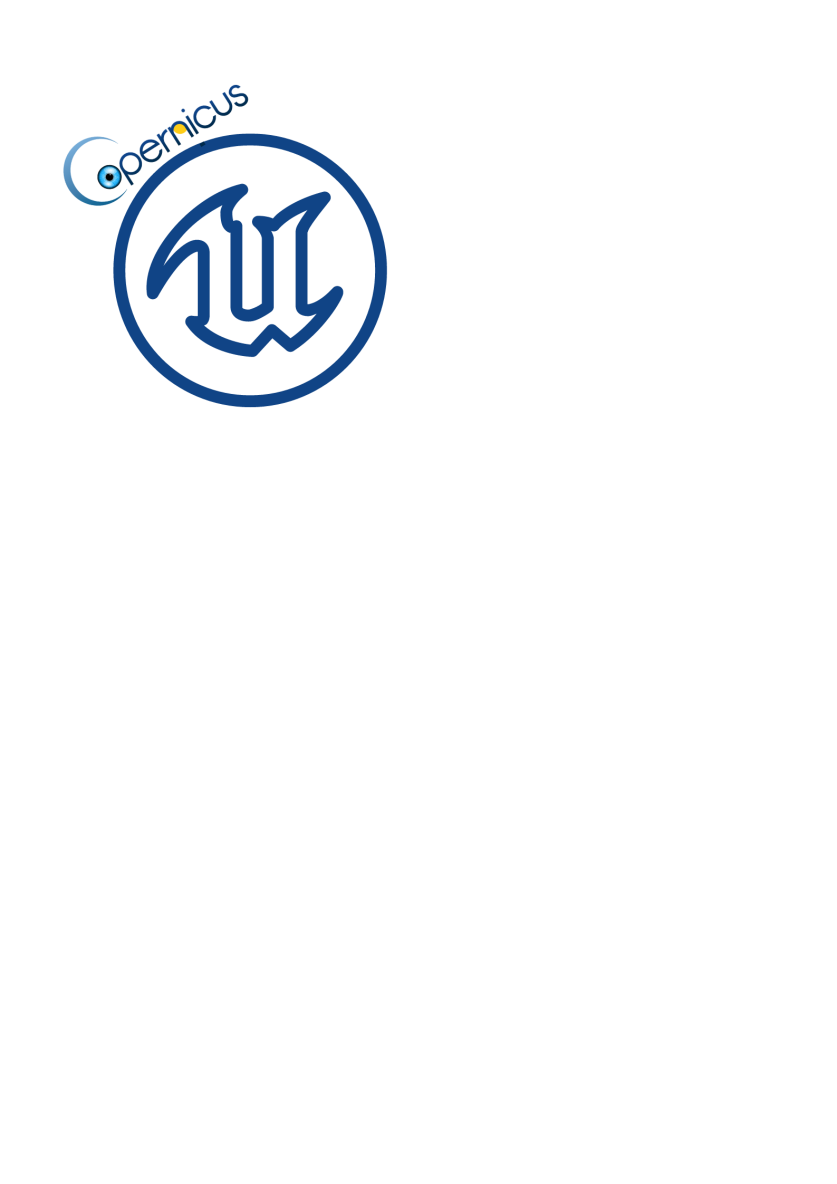 EM Copernicus Digital Earth
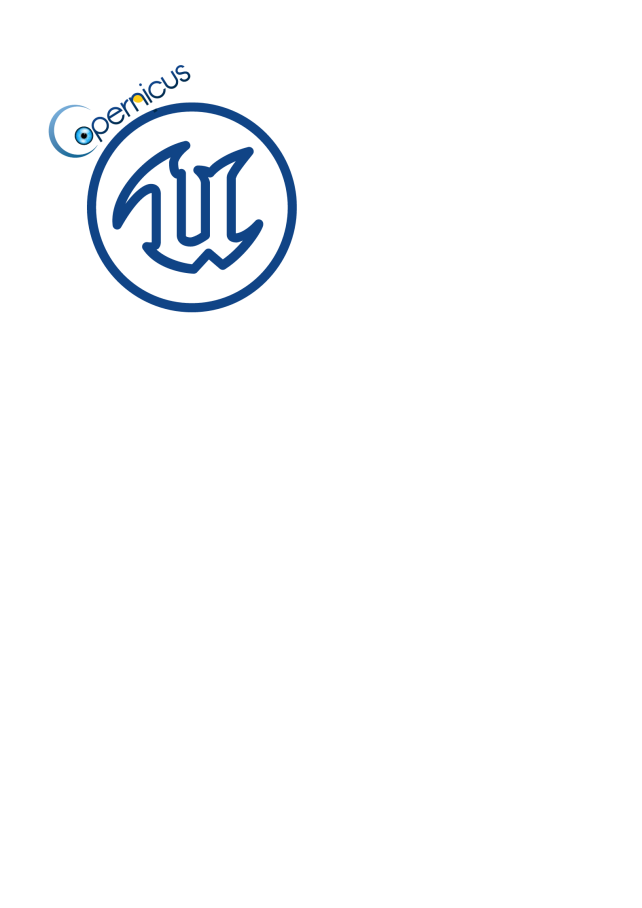 FINAL VERSION OF THE COPERNICUS MUSEUM IMMERSIVE VIRTUAL GEOGRAPHIC LEARNING ENVIRONMENT
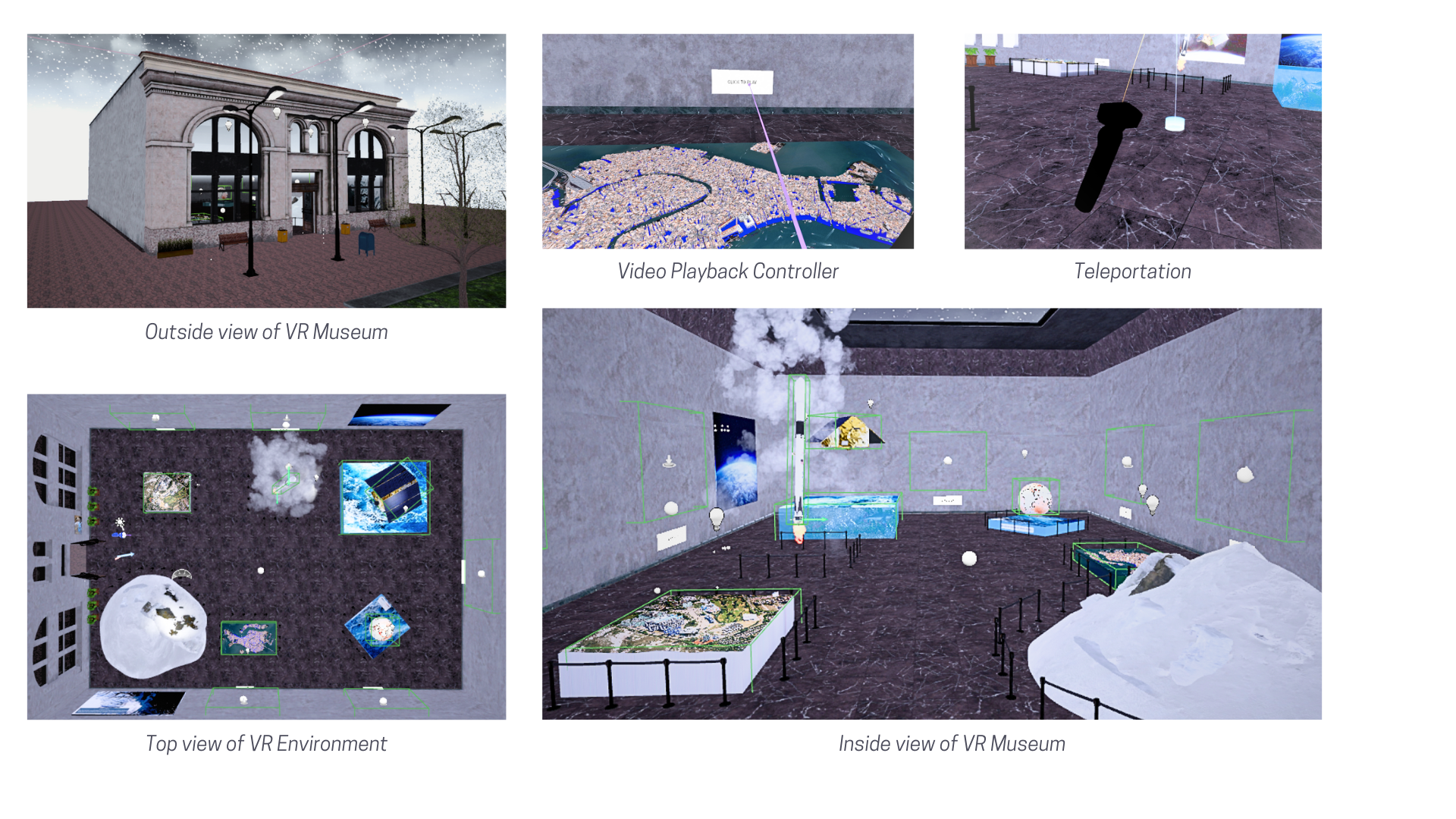 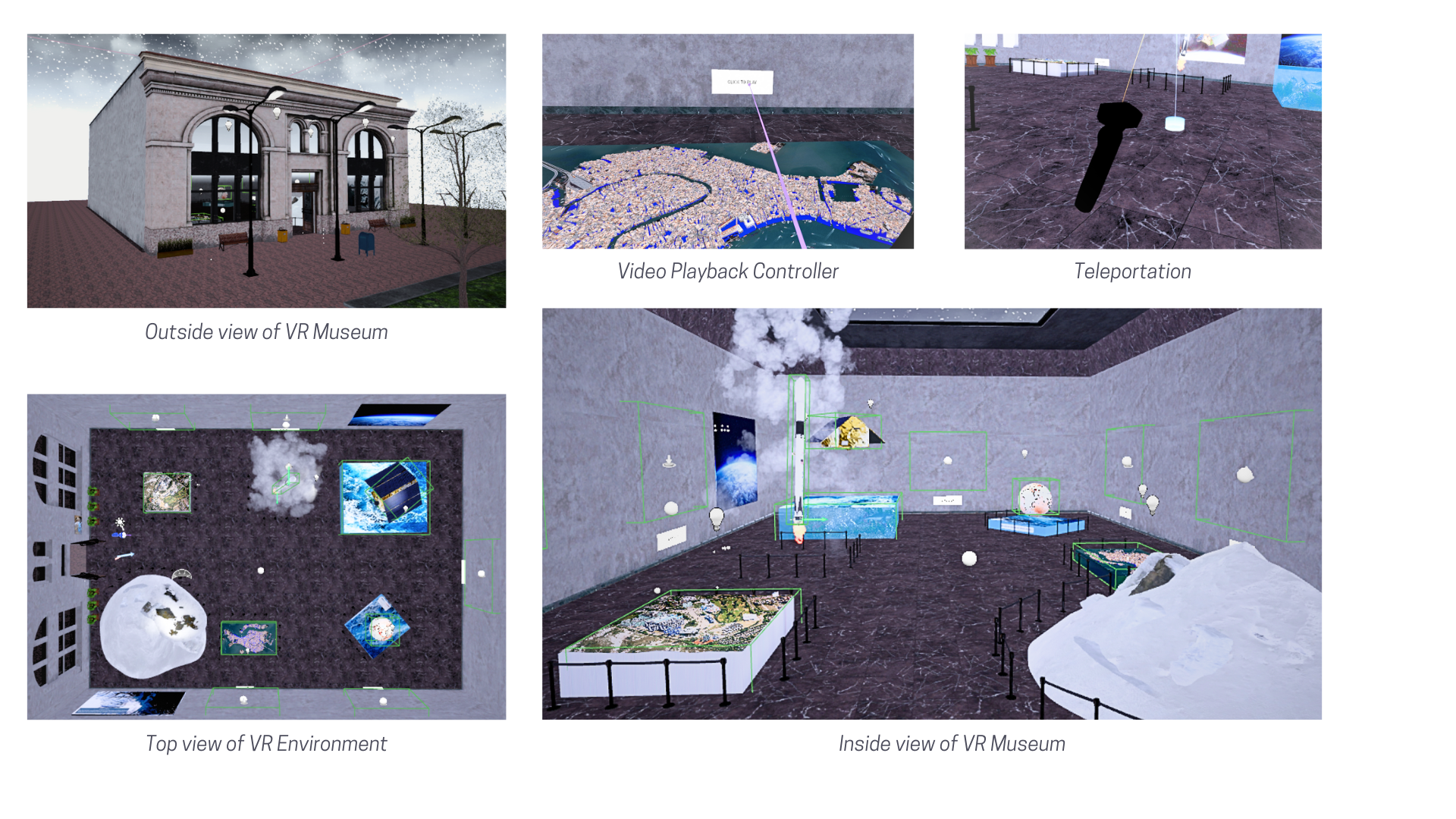 EM Copernicus Digital Earth
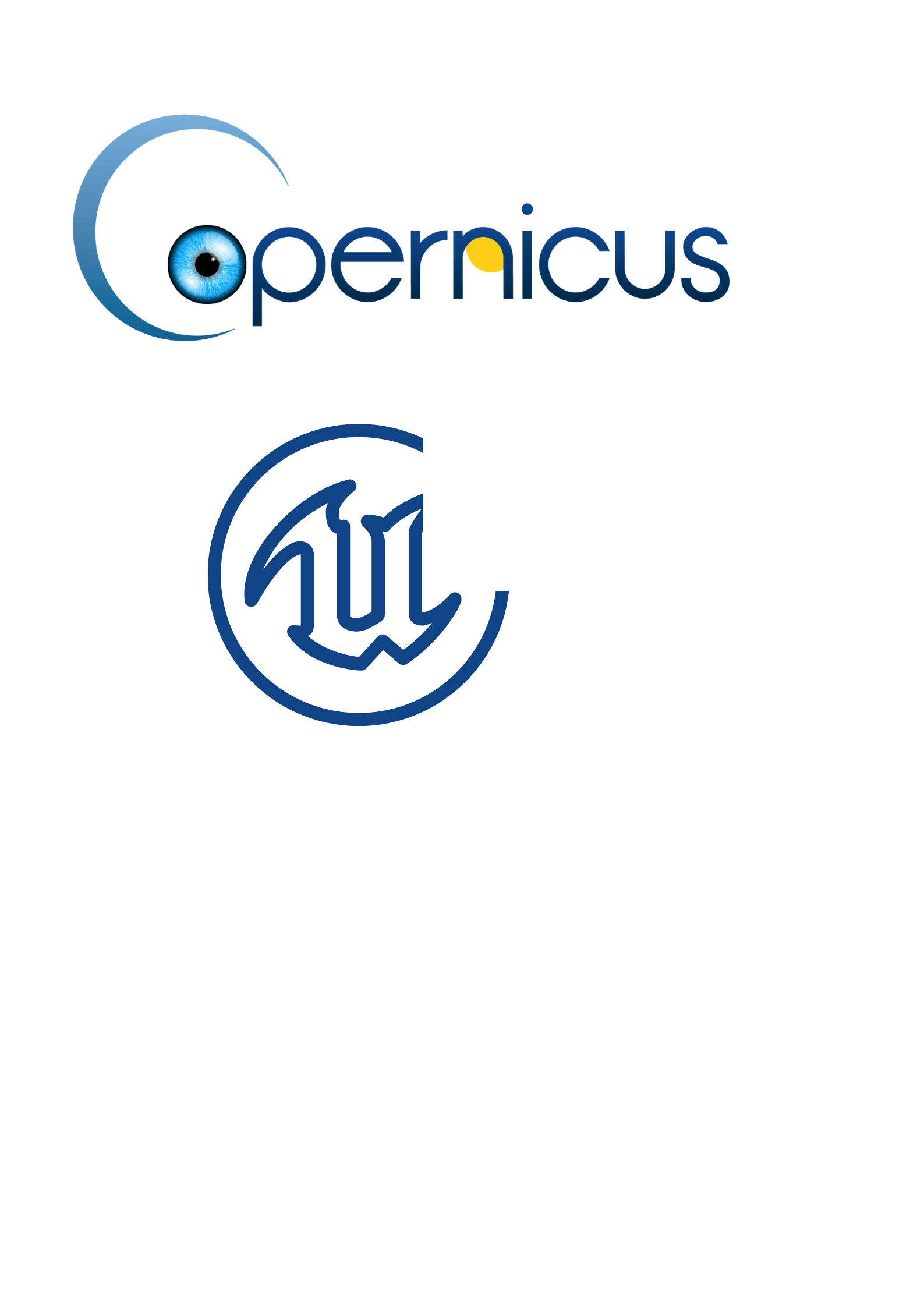 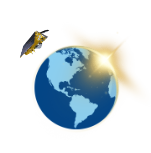 museum
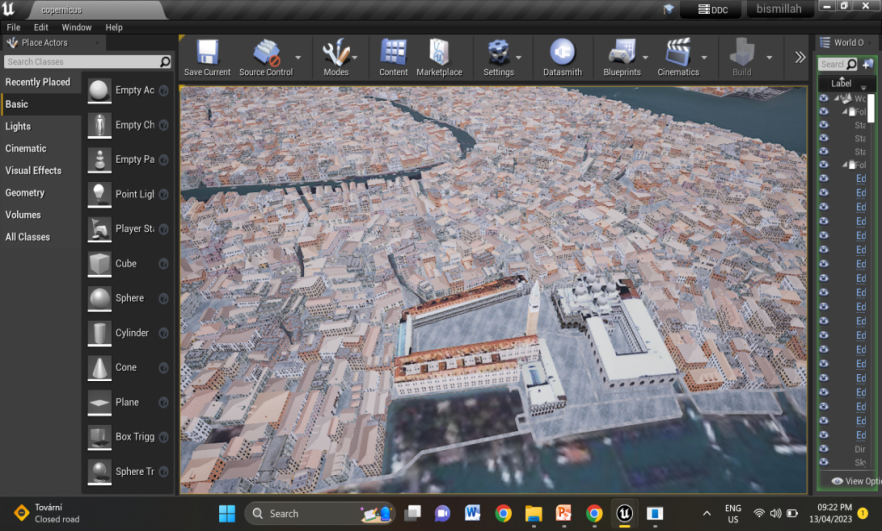 5
3
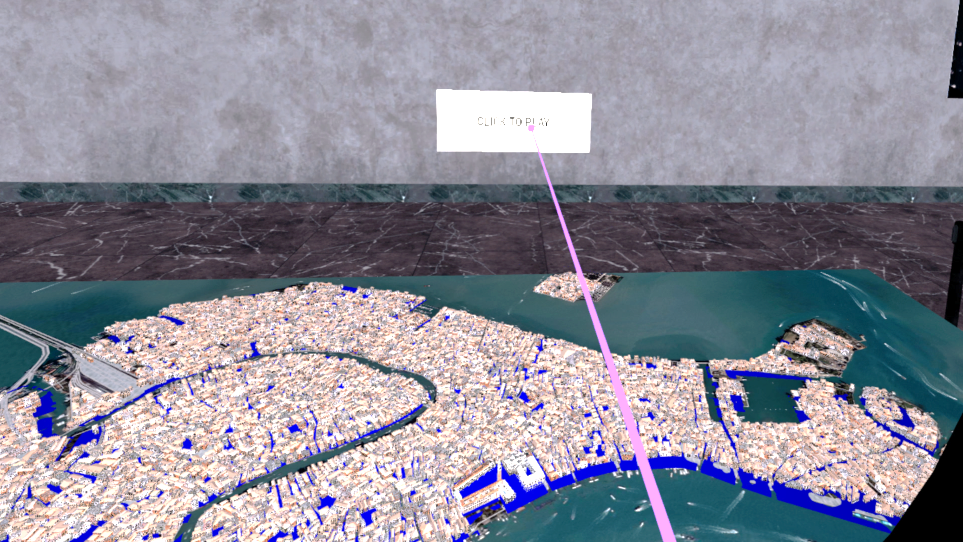 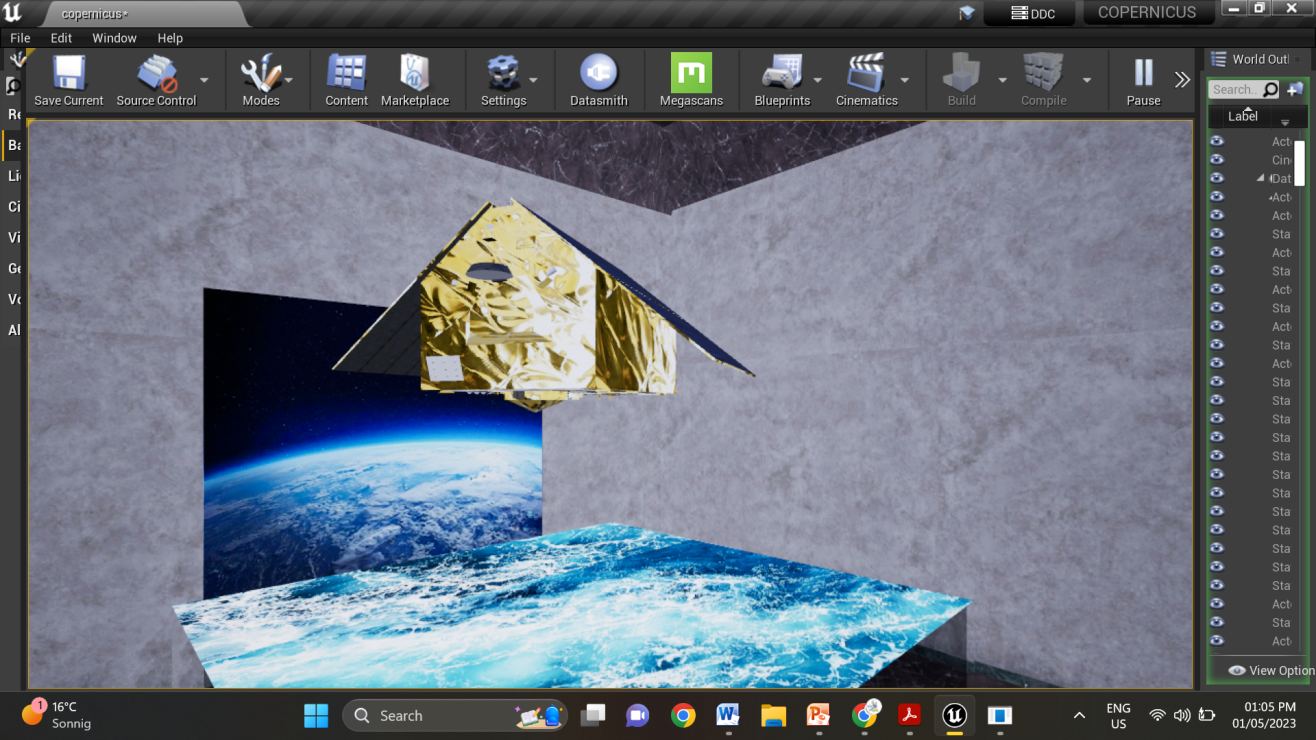 1
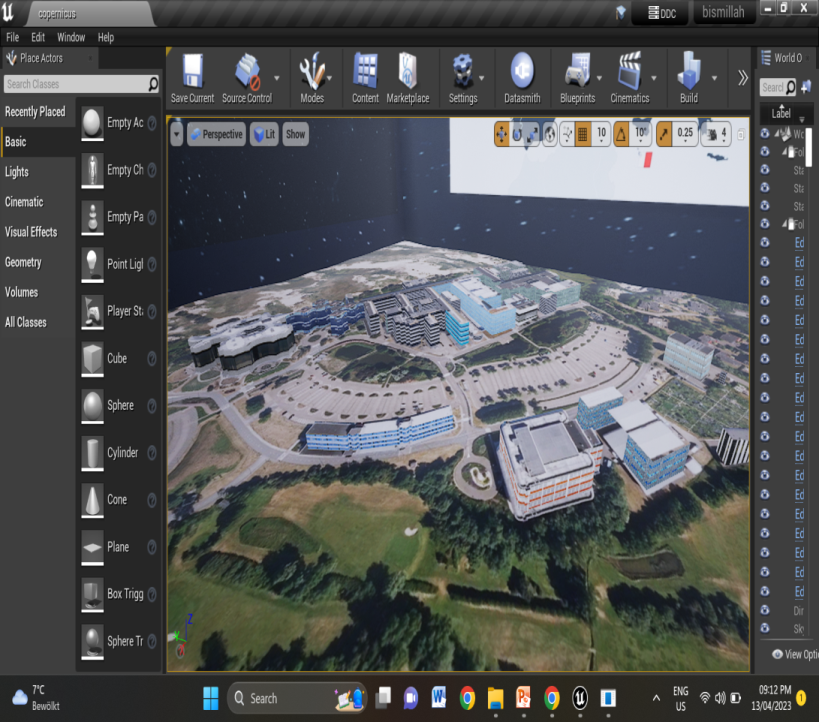 Copernicus Sentinel-6 Michael Freilich satellite
Venice city, Italy
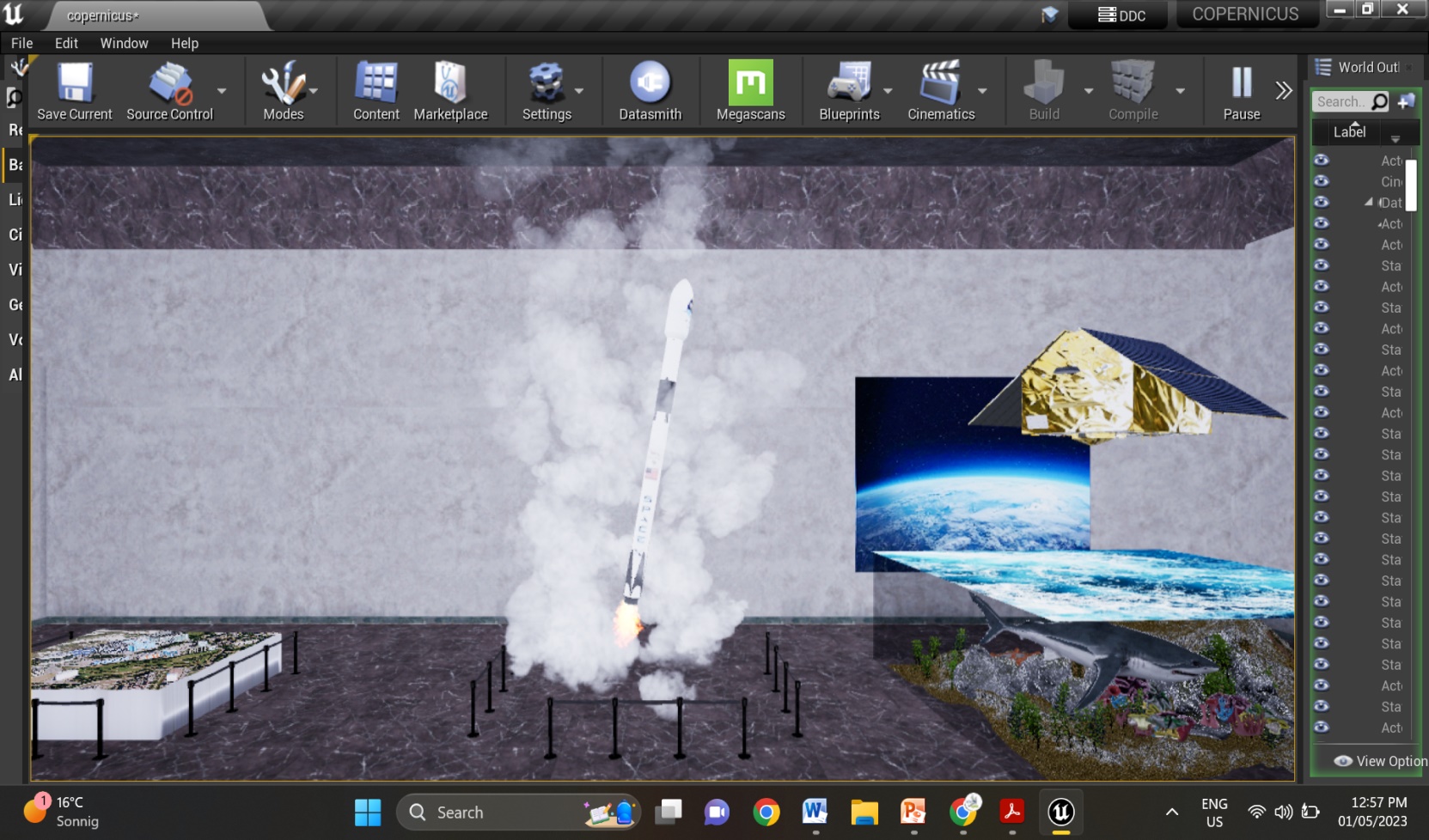 2
Video Playback Controller
ESTEC
Falcon 9 Rocket
4
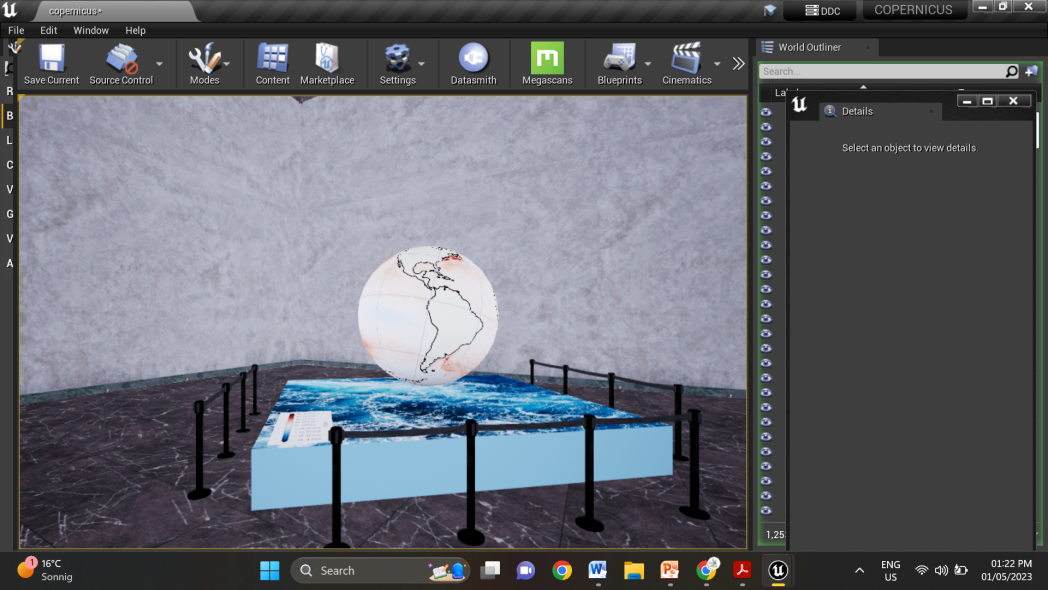 Visualization of Sea Surface 
Temperature trends
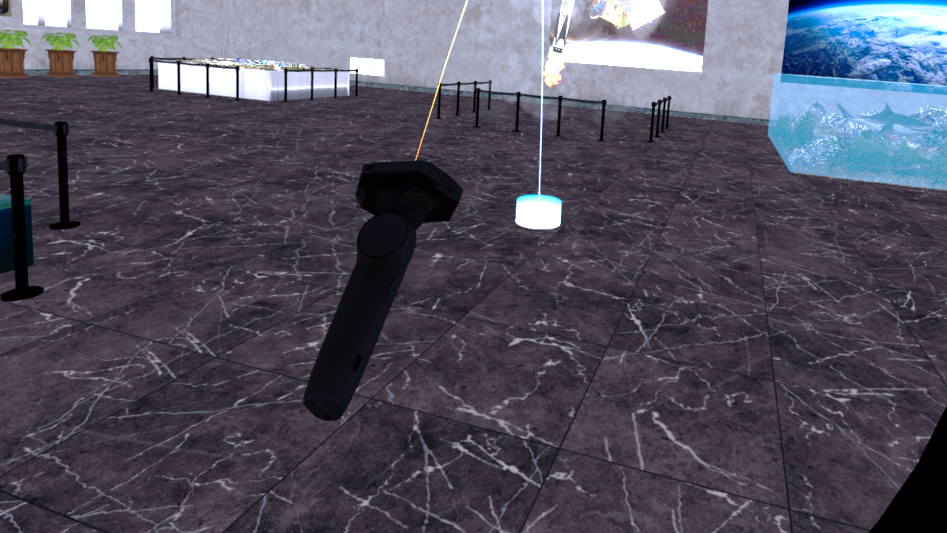 Teleportation
EM Copernicus Digital Earth
INSIGHTS FROM EYE-TRACKING EXPERIMENT
VISUAL  ATTENTION
Visual Intake
Total Dwell Time
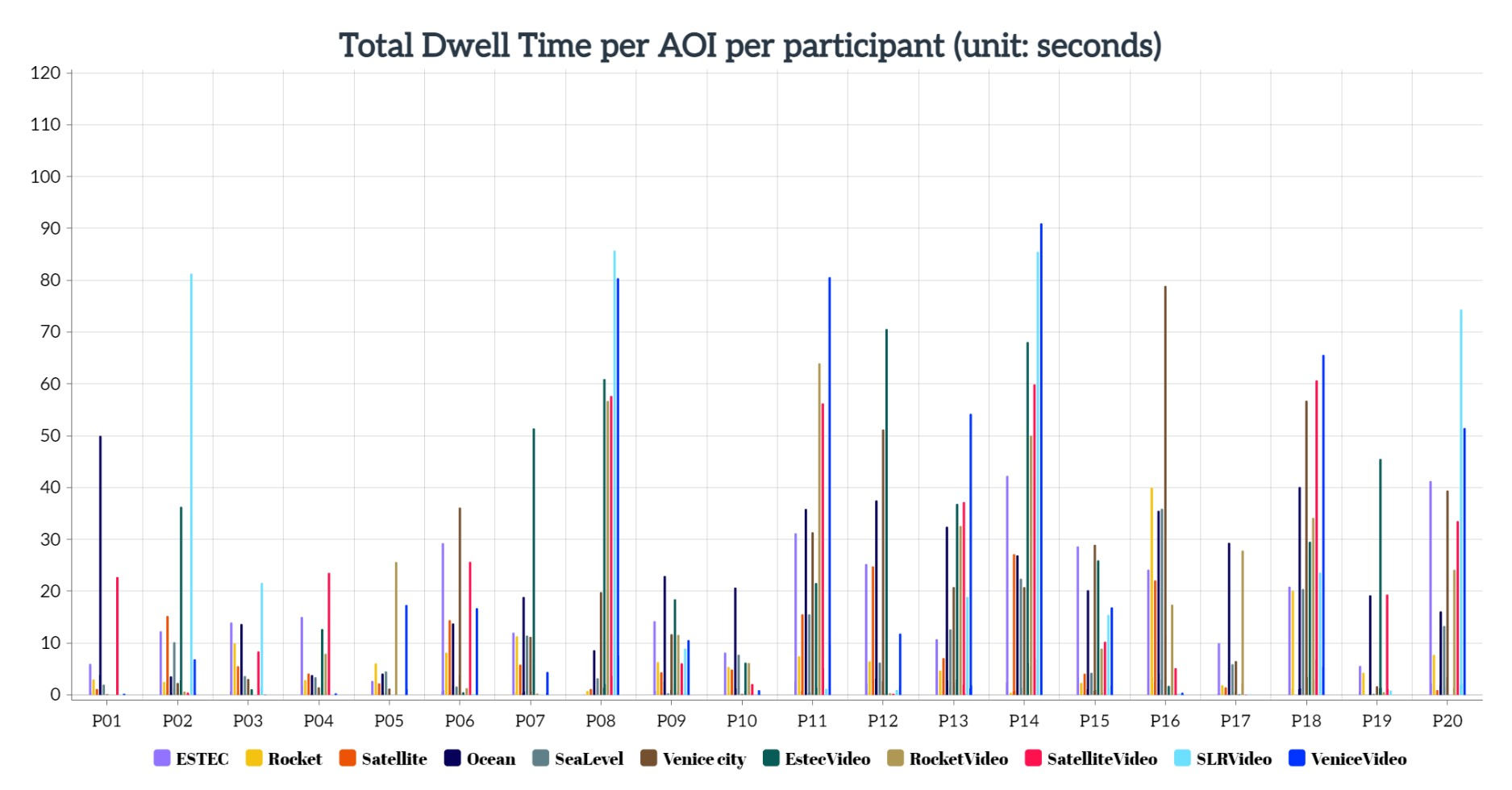 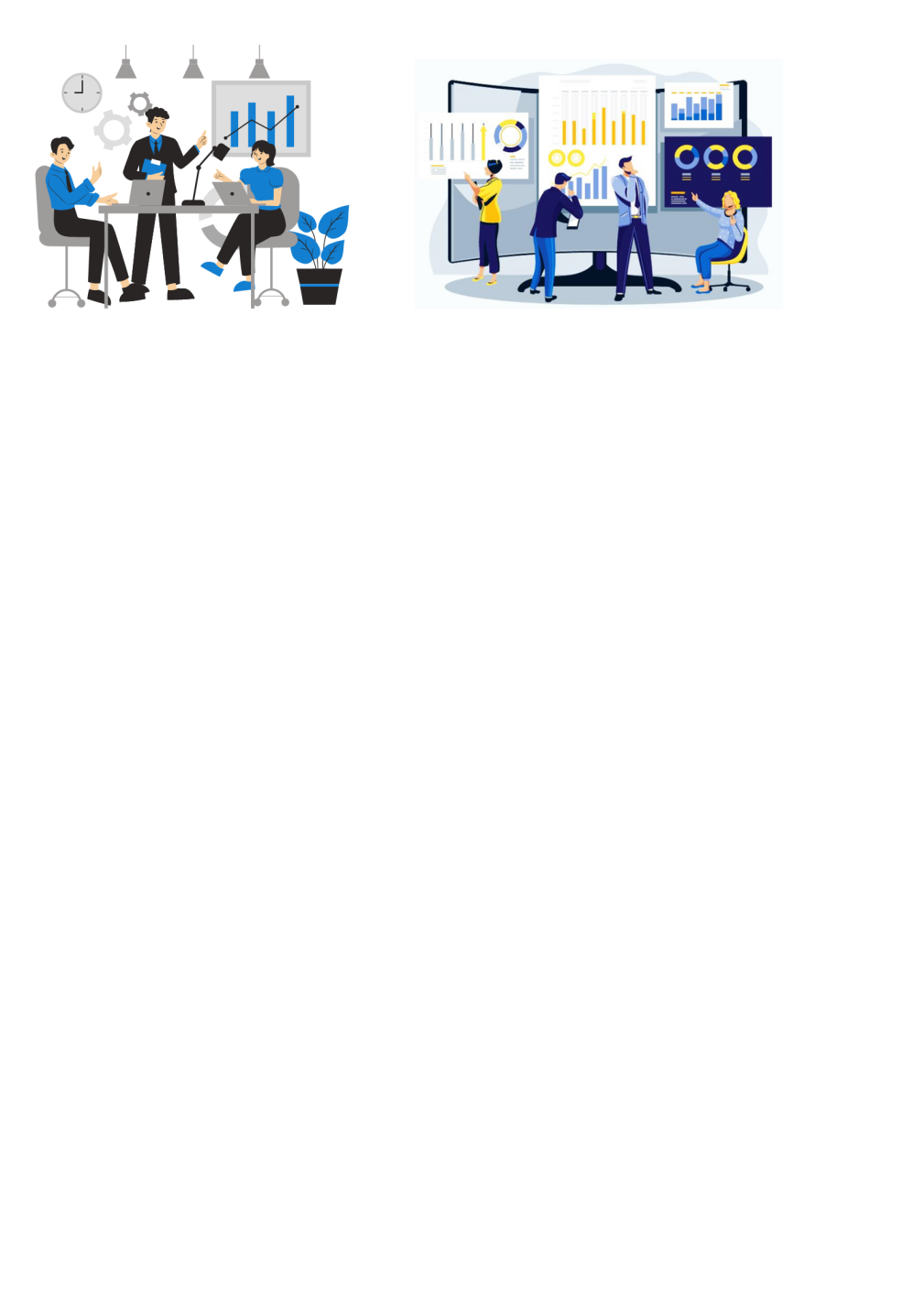 participants P08, P11, P14, P18, and P20 allocated a greater amount of time to watching videos
EM Copernicus Digital Earth
Distribution of Visual Attention per AOIs
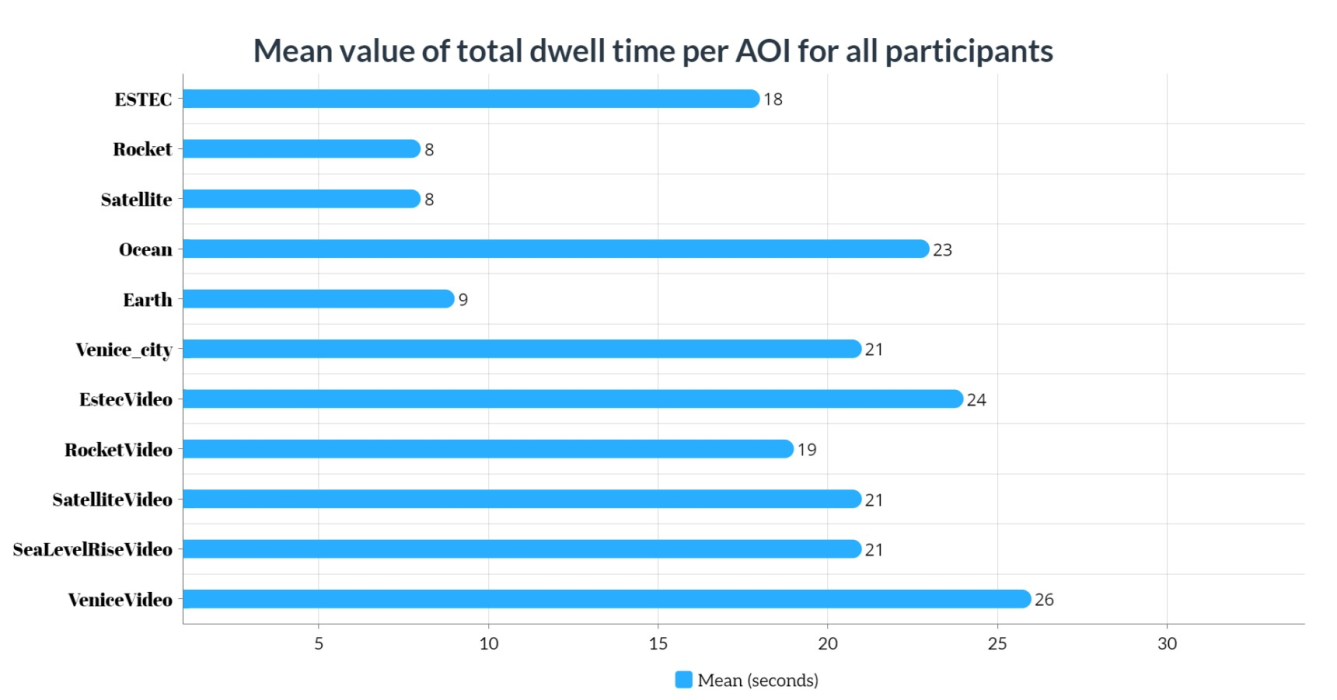 VeniceVideo exhibit had the highest mean value (M = 25.50; SD = 31.89) 

Rocket exhibit had the lowest mean value (M = 7.59; SD = 8.83) 

The mean values for the remaining AOIs varied from 8.12 (Satellite) to 24.39 (EstecVideo)   

These findings indicate that the content and presentation of different exhibits play a crucial role in directing users' visual attention
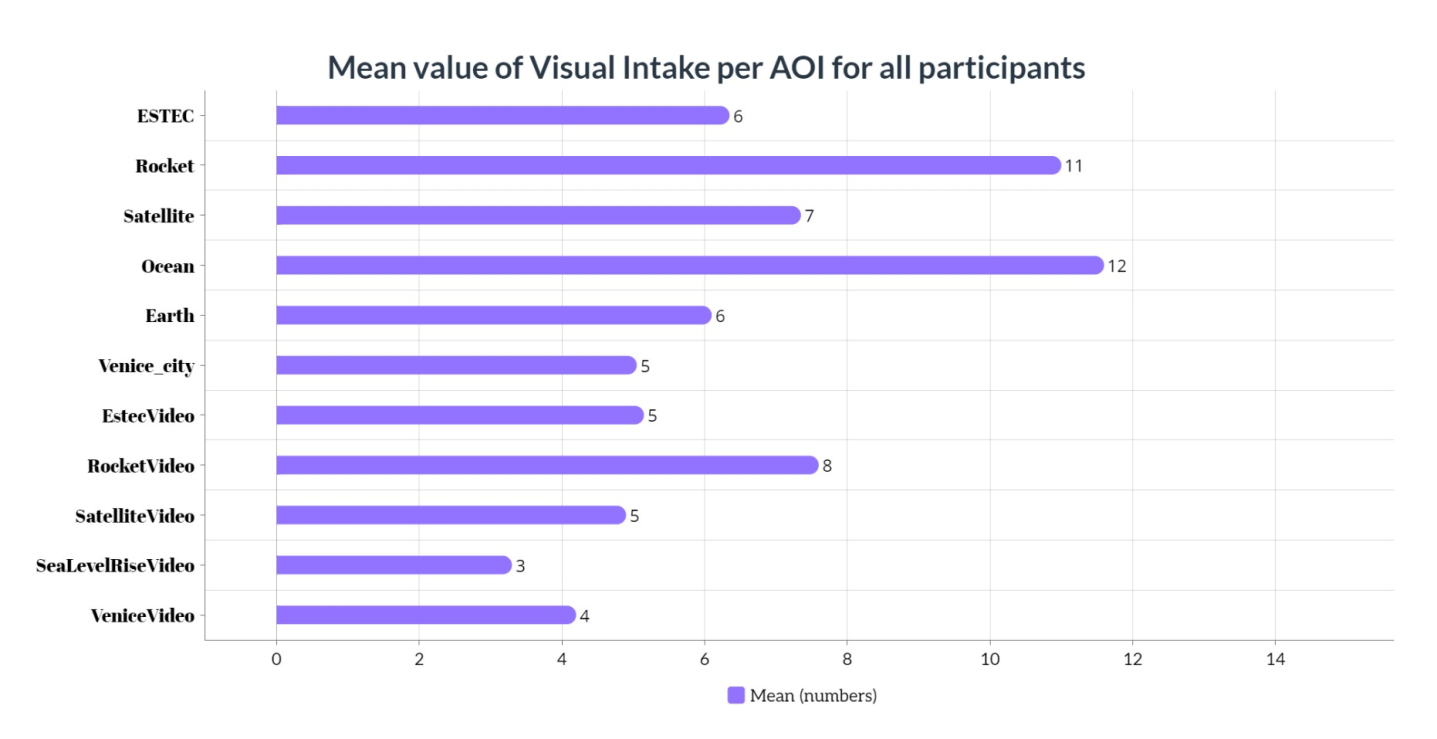 Ocean exhibit had the highest mean value (M = 11.60; SD = 4.46)

SeaLevelRiseVideo exhibit recorded the lowest mean value (M = 3.30, SD = 2.99)

Among the other AOIs, the mean values varied from 11.00 (Rocket) to 4.20 (VeniceVideo)

These findings highlight the varying levels of engagement participants had with different exhibits. Factors such as the relevance, complexity, and visual appeal of the exhibits may have influenced the overall visual attention
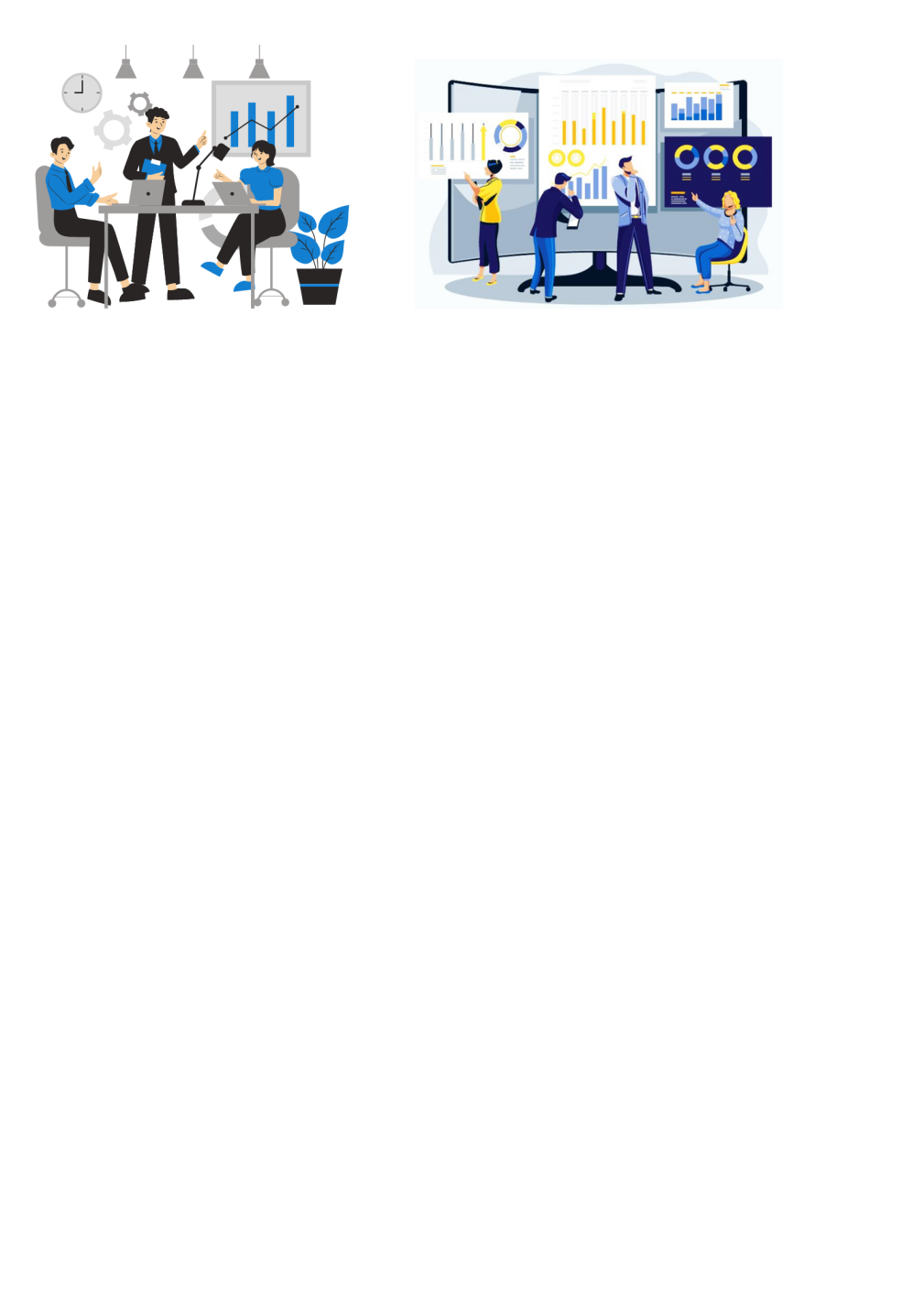 EM Copernicus Digital Earth
Visual Intake per AOI
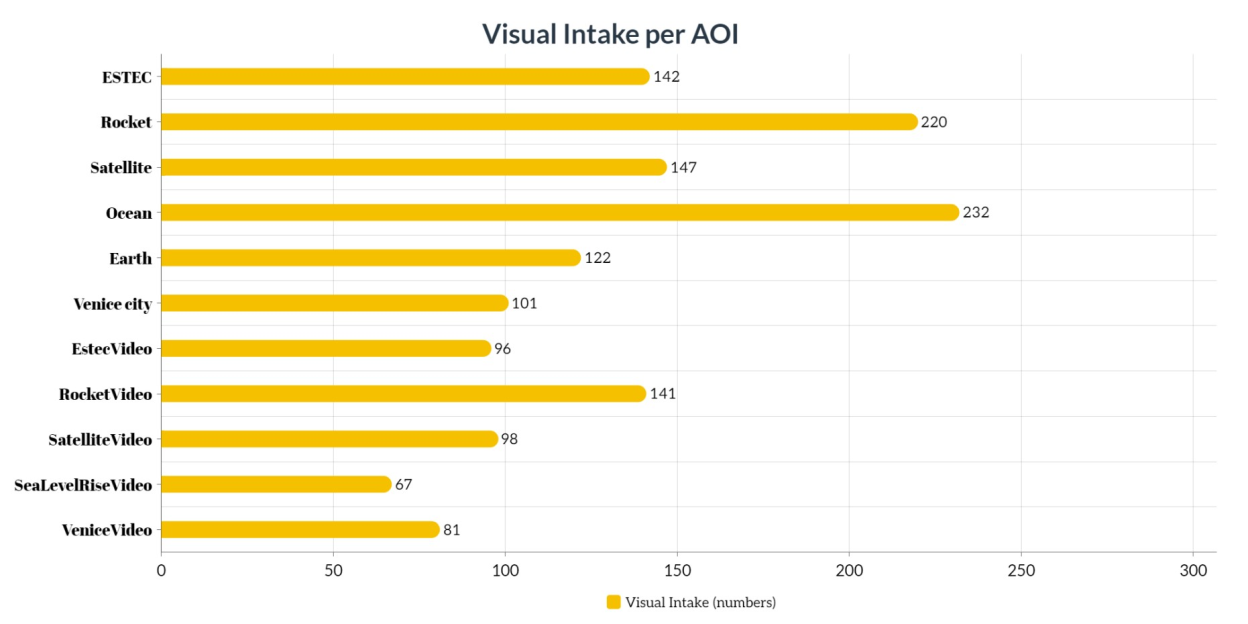 The Ocean exhibit received the highest number of VI

The exhibits of Rocket and Satellite also received significant attention

This suggests that participants found the Ocean, Rocket, and Satellite exhibits particularly intriguing and appealing to visit
Participant Demographics
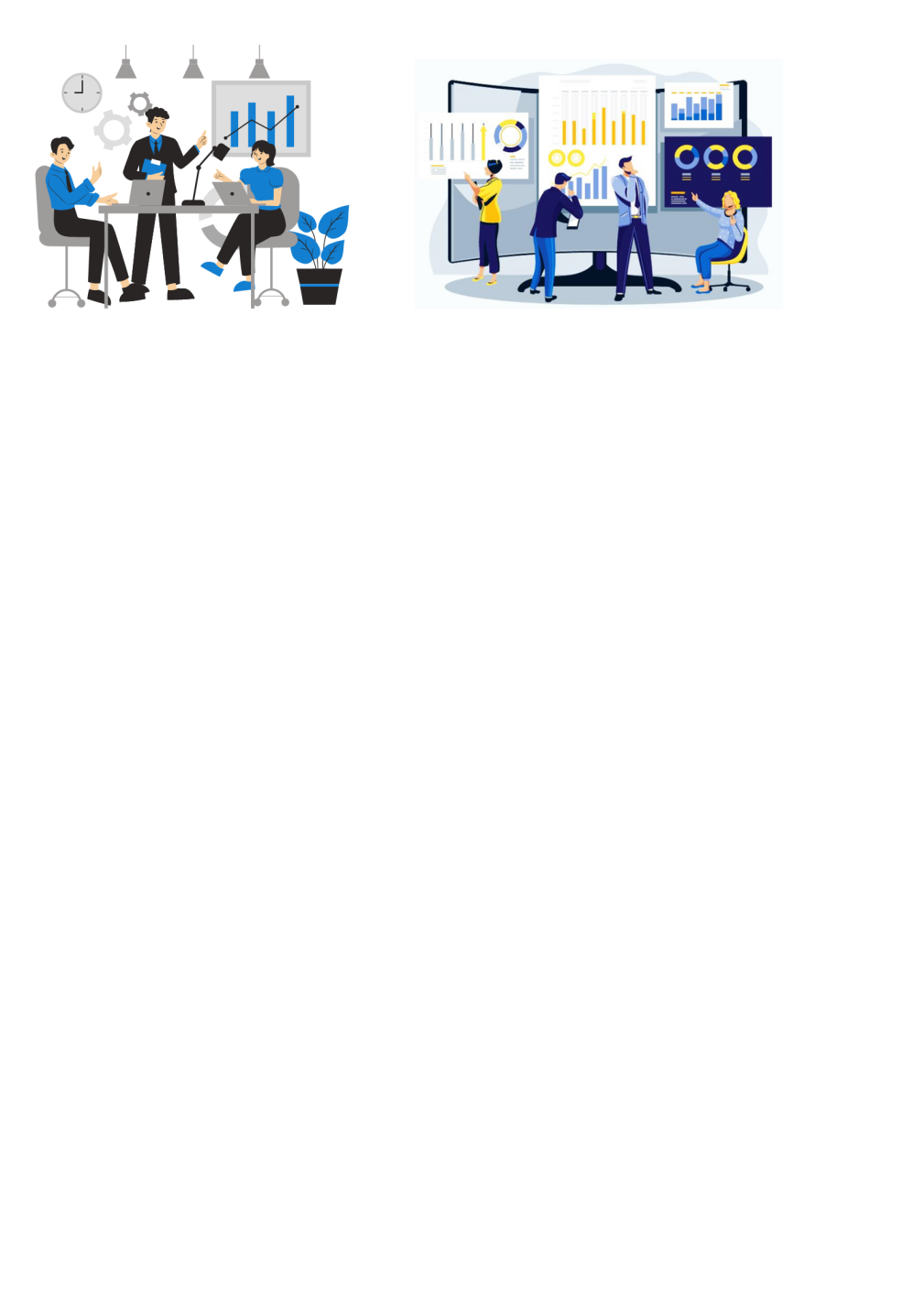 EM Copernicus Digital Earth
Gender & Age Differences in Visual Attention
Gender Differences in Visual Attention

the t-test results comparing gender revealed notable differences in TDT at the ESTEC exhibit (t = 1.538)

the mean values for male and female participants were 22.65 and 14.40 seconds, respectively

this suggests that, on average, male participants showed a greater interest in the ESTEC exhibit compared to female participants

the t-test results on the VI at ESTEC showed a slight difference (t = 0.841)

the mean values for male and female participants were 7.38 and 5.67 seconds, respectively

thus, the mean interest level of male participants in the ESTEC exhibit was higher than female participants
These gender differences suggest that personal preferences and interests can influence visual attention and engagement with specific exhibits within the VR environment
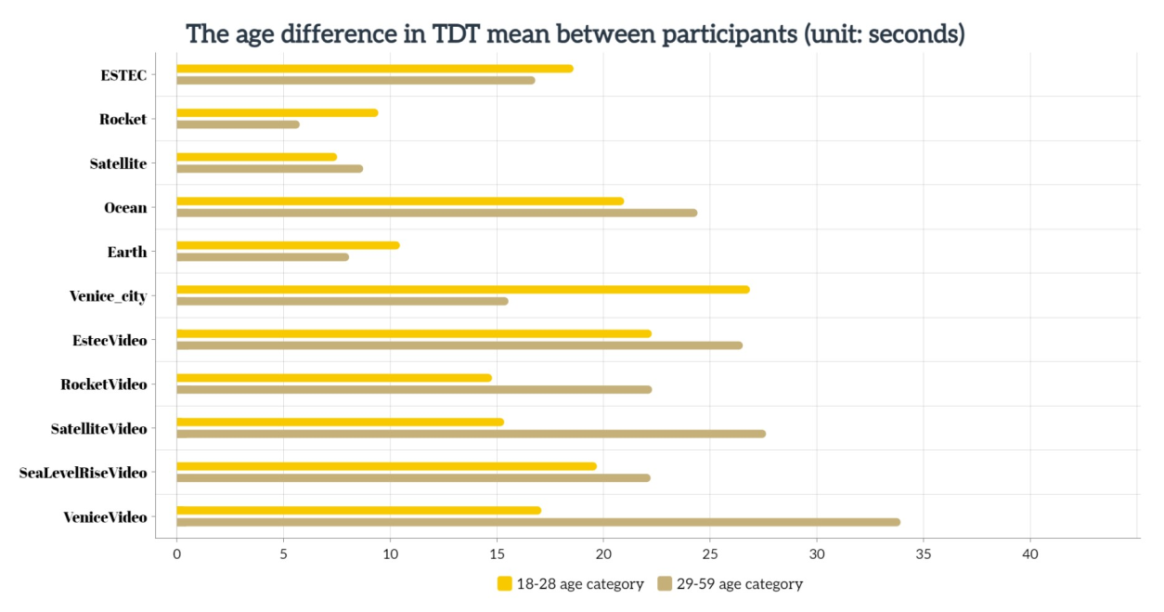 The participants in the 29-59 age category had a higher mean value of TDT for VeniceVideo compared to the 18-28 age category, with mean values of 33.92 and 17.09, respectively

Specifically, videos highlighting exhibits in the Virtual Museum had a higher mean value within the 29-59 age category

In contrast, the 18-28 age category showed a higher mean value for dynamic exhibits such as Rocket and Earth

These age-related differences suggest that different age groups 
     may have distinct preferences and interests when exploring
     virtual exhibits
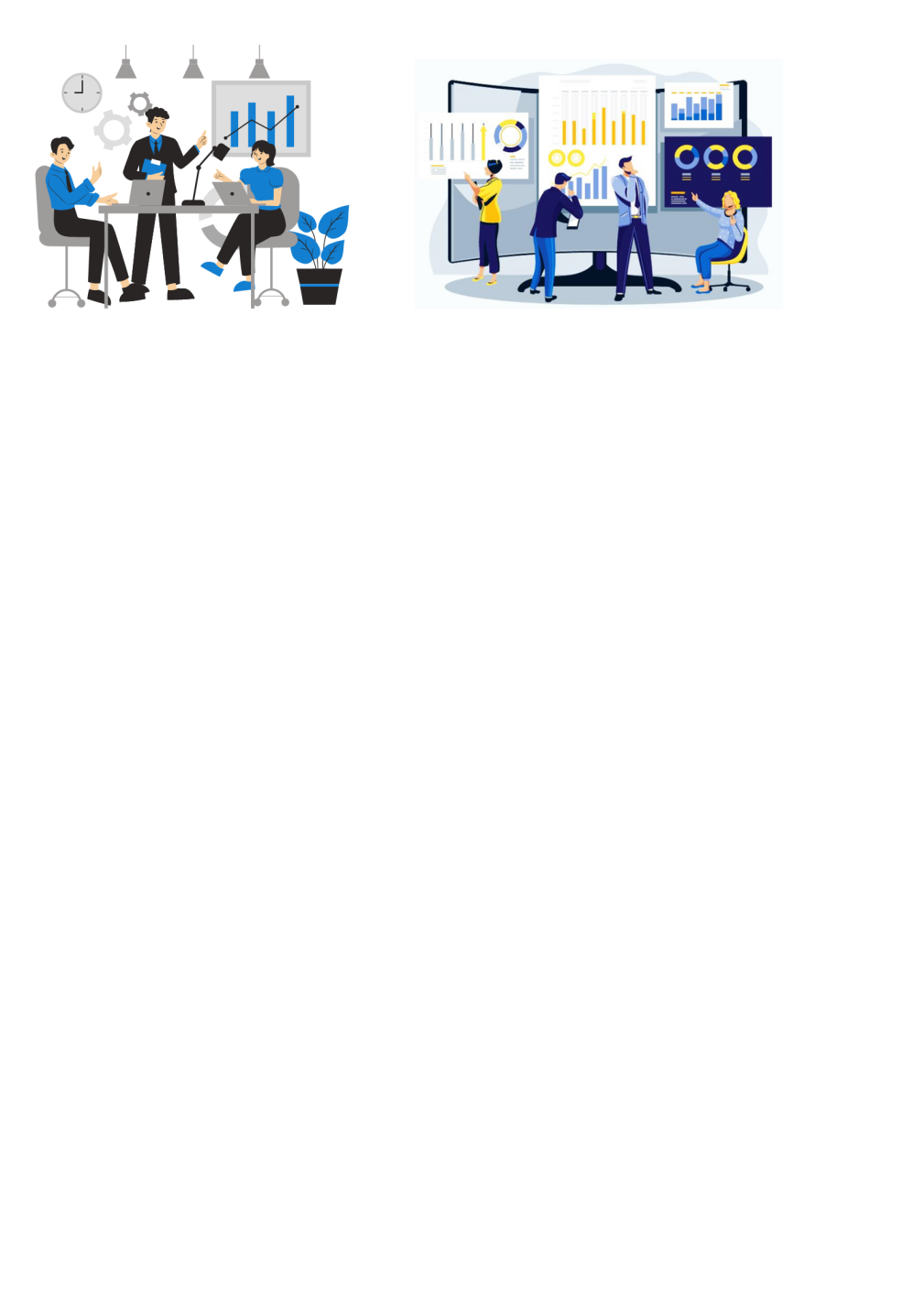 EM Copernicus Digital Earth
Initial Gaze Scatter and Exhibit Order
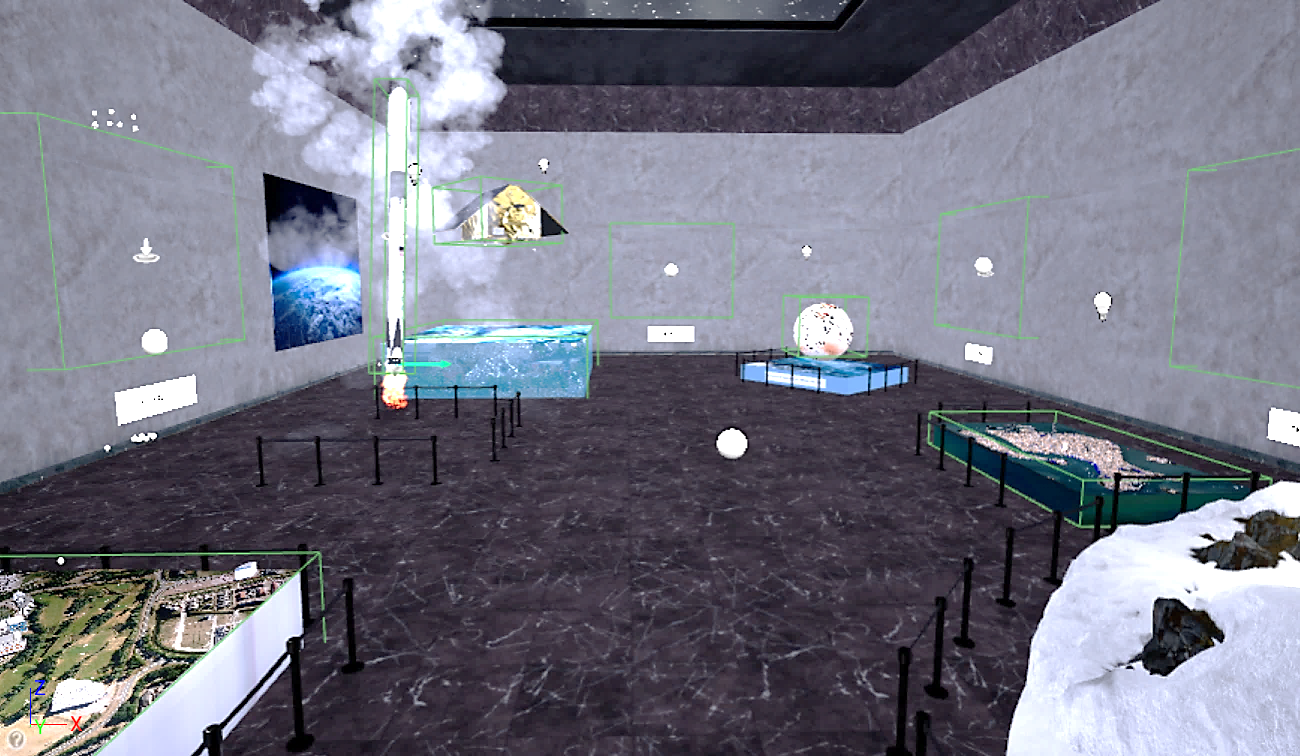 PARTICIPANT
Starts from HERE
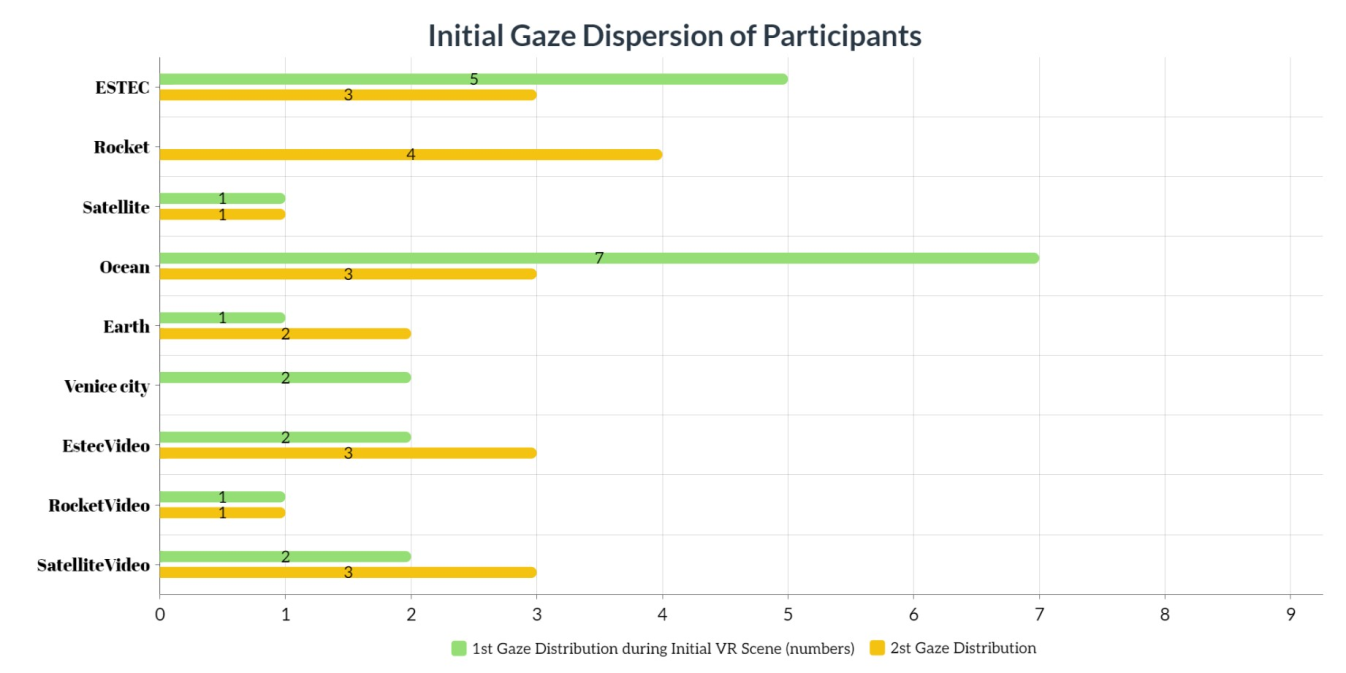 Out of the participants, 7 looked on the Ocean while 5 looked on ESTEC initially.

The exhibits within the COPERNICUS MUSEUM were carefully arranged in a particular order.

The exhibits followed a specific sequence: ESTEC, Falcon 9 rocket, 
       Sentinel-6 satellite, Ocean, Globe, and Venice city.
The participants were expected to begin their exploration from ESTEC and proceed to the Rocket


This finding served as evidence that participants 
       were provided with subtle hints or guidance 
       regarding the direction
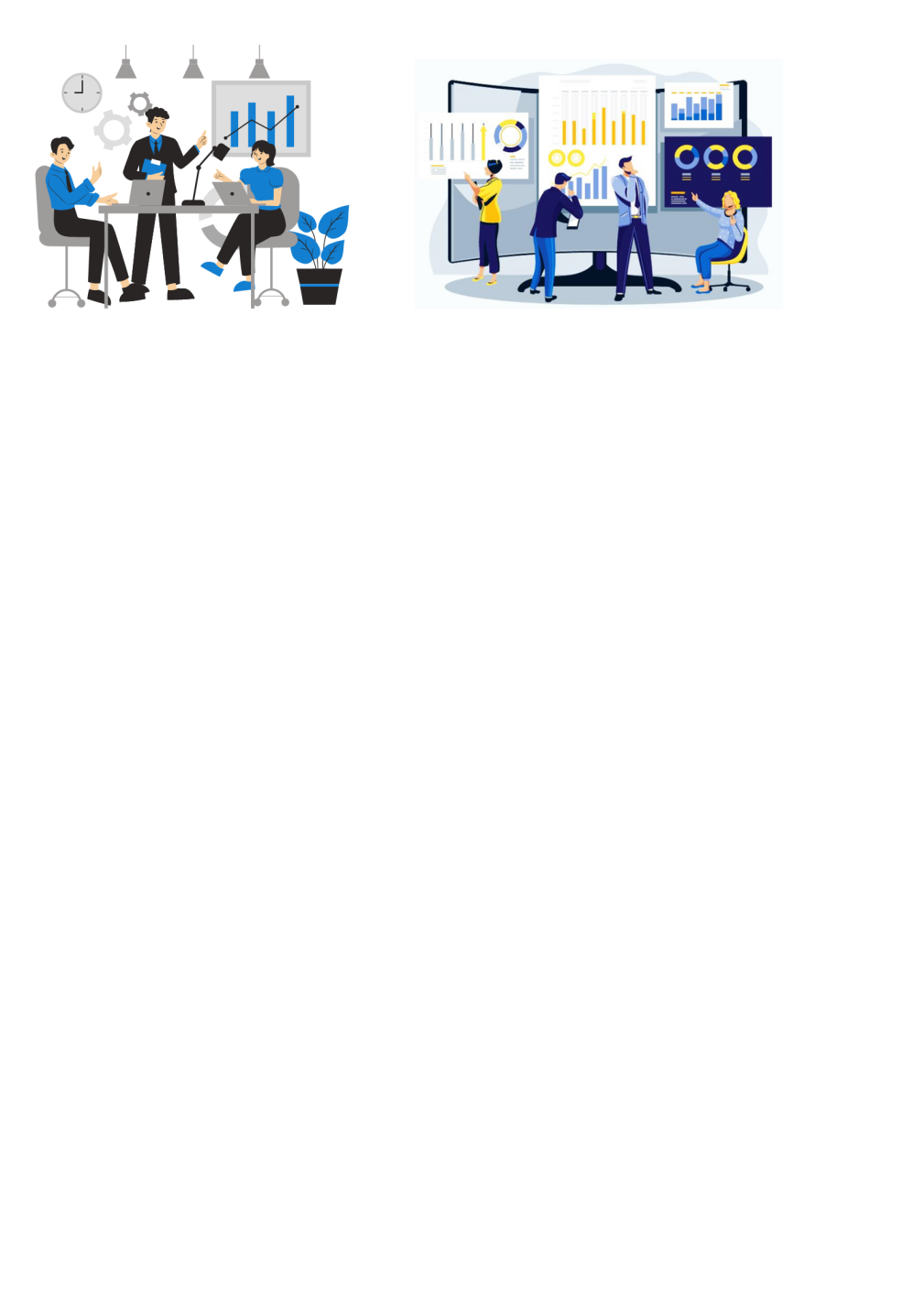 EM Copernicus Digital Earth
Subjective Insights
Subjective insights on which exhibits within the VE were stood out
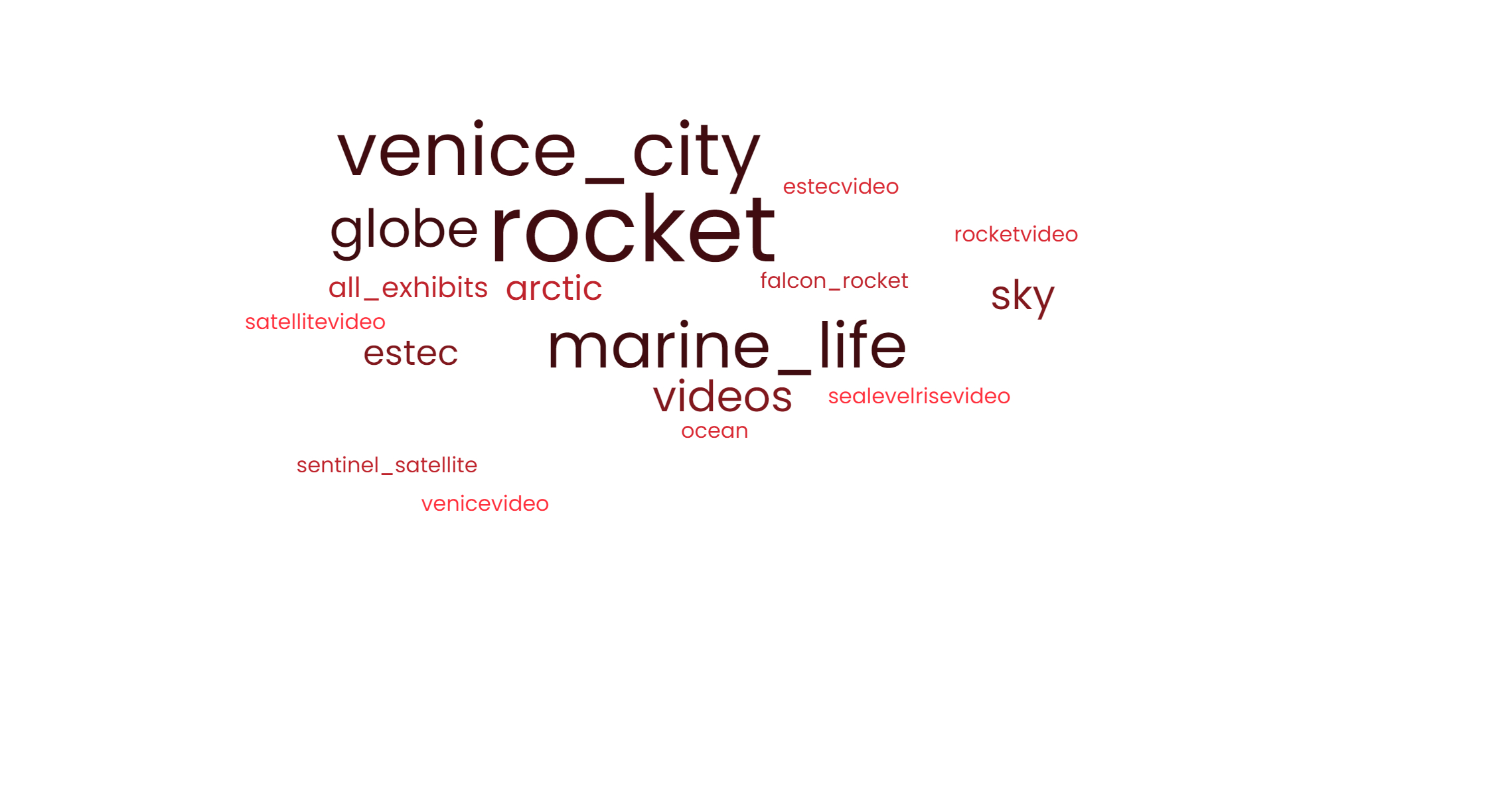 participants were particularly drawn to the exhibit featuring a Rocket model

the models depicting marine life (Ocean) and the city of Venice garnered high attention and interest from the participants
Participants provided suggestions for improving the VR Museum experience, such as adjusting video sizes  for better viewing and providing clearer guidance  for navigating through the exhibits.
VR museum vs traditional physical museum experience

Notable responses included the following perspectives: 
“VR is the future and a good investment.”  
“The VR museum is new.” 
“VR is good in terms of bringing scenes that do not exist.”
“The advantages of VR include bringing information on different topics into one place. For example, I was able to explore Arctic and Venice city models, and I felt like they were right in front of me, allowing me to thoroughly explore them.” 
“The purposes of VR and physical museums are different.” 
“The VR environment is not crowded.”   
“VR is more interactive than the physical museum experience.”
Participants were asked to rate the level of realism and immersion they experienced in the COPERNICUS MUSEUM environment. 

Using a rating scale from 1 to 5, with 5 being the highest rating, the participants' average rating was 3.7.

This indicates that participants generally found the 
     COPERNICUS MUSEUM environment to be 
     immersive and realistic, with a high level of 
     engagement and authenticity
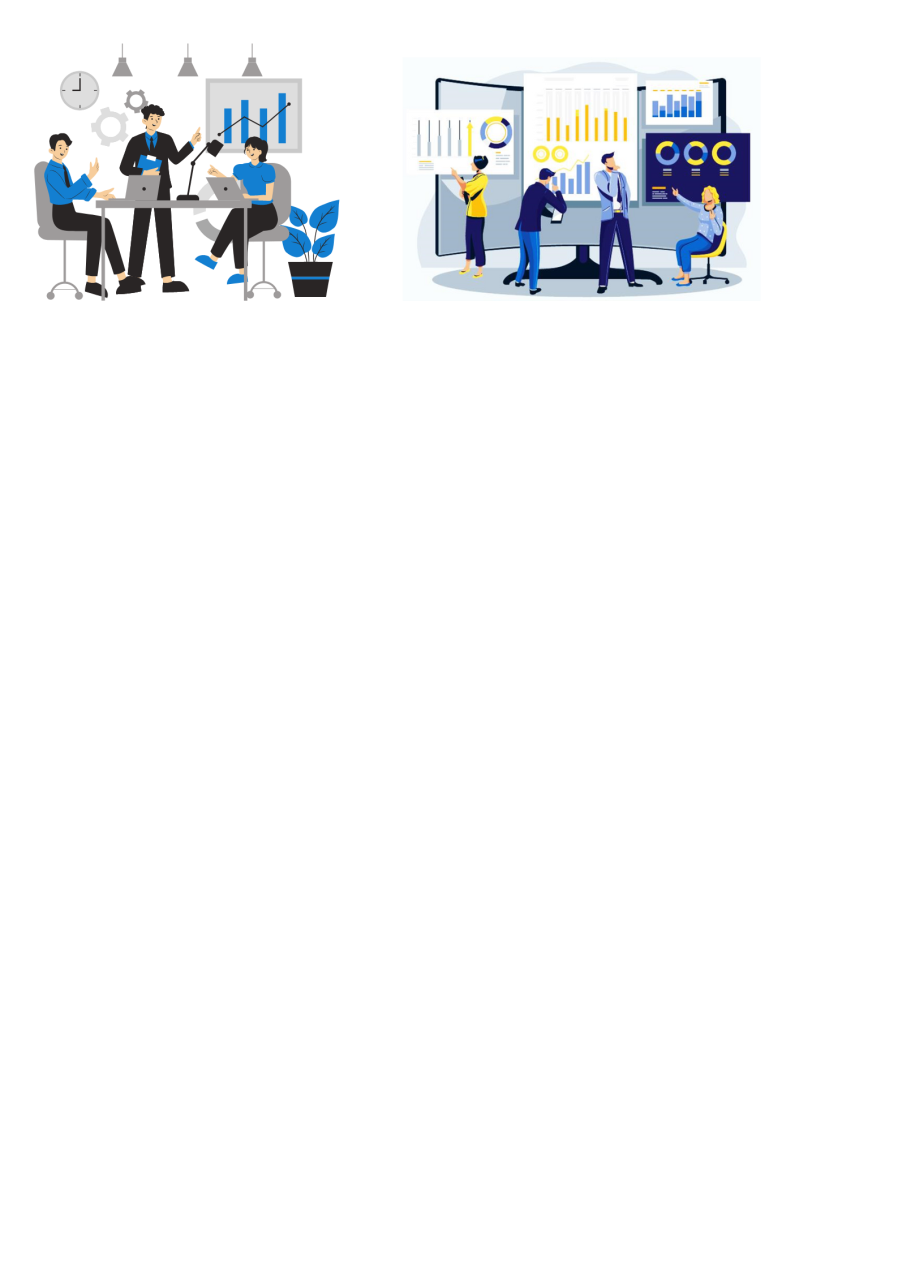 EM Copernicus Digital Earth
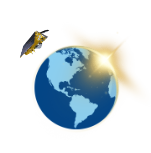 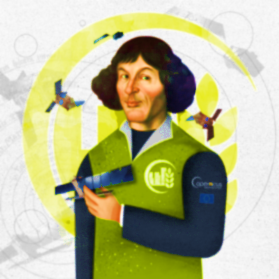 CONCLUSION
The final version of the virtual learning environment was developed

Profound and invaluable insights regarding this environment were acquired

The comprehensive description of the procedures for creating the virtual learning 
     environment was successfully accomplished

A proficient demonstration was conducted on the method of analyzing eye-tracking data within the context of virtual reality


This study contributes to the ongoing advancement of geographic education and serves as a foundation for the creation of innovative educational platforms.


The findings underscore the importance of utilizing eye-tracking technology to gain deeper 
insights into user behavior and preferences, enabling educators to create more engaging 
and interactive learning environments.
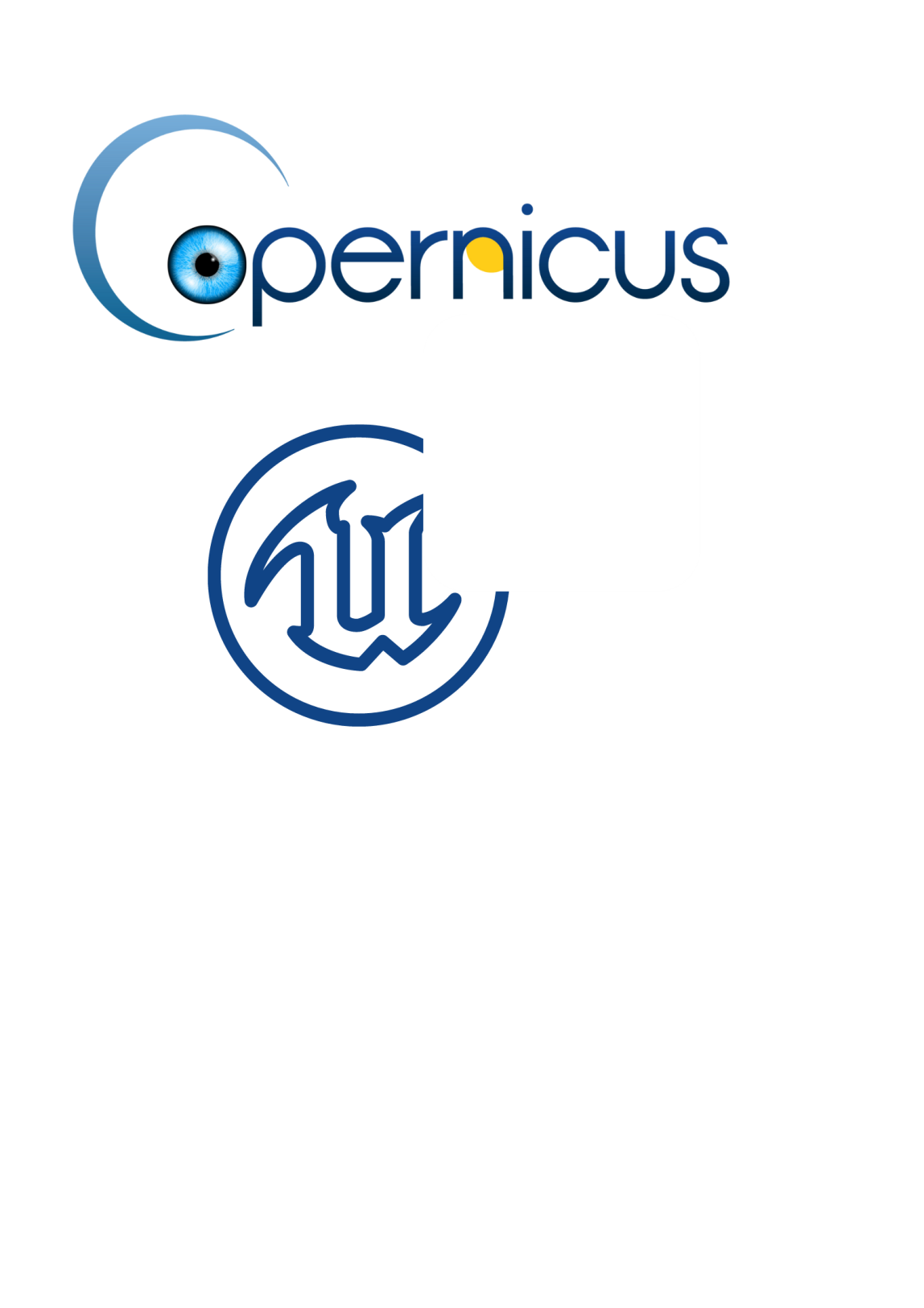 EM Copernicus Digital Earth
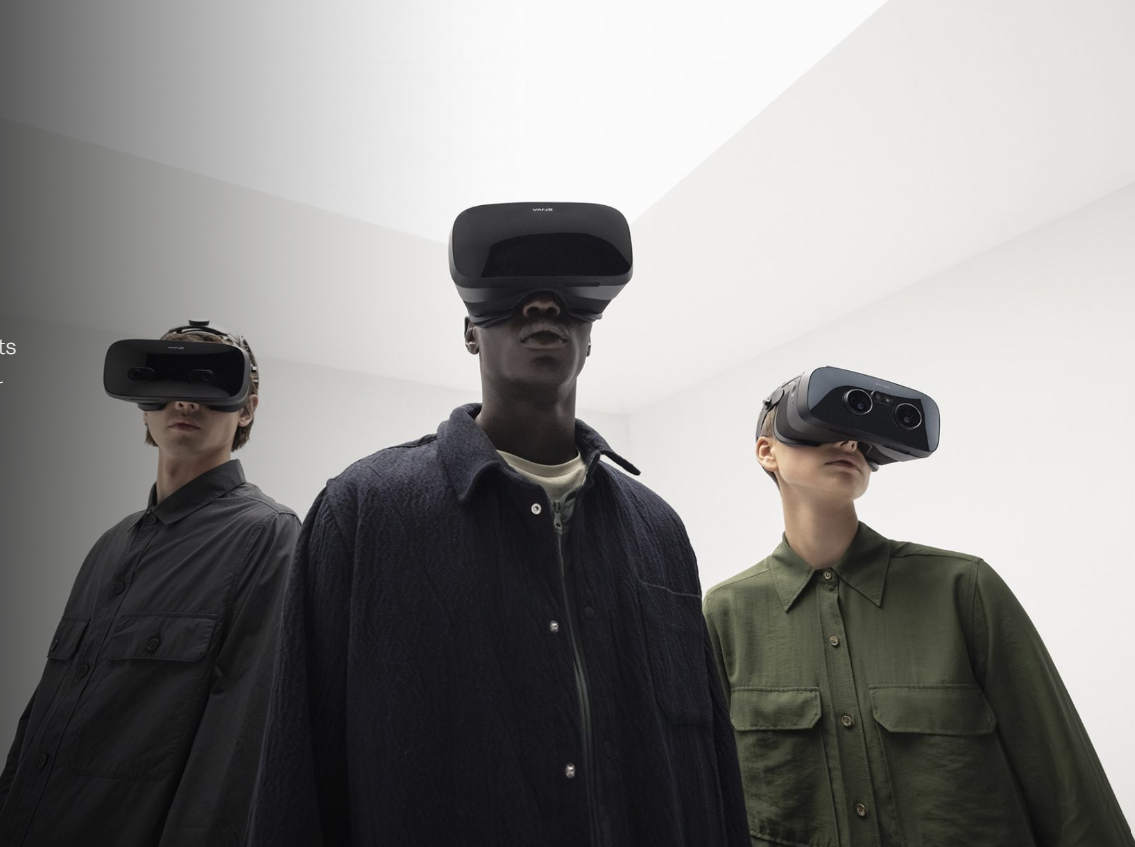 Thanks!
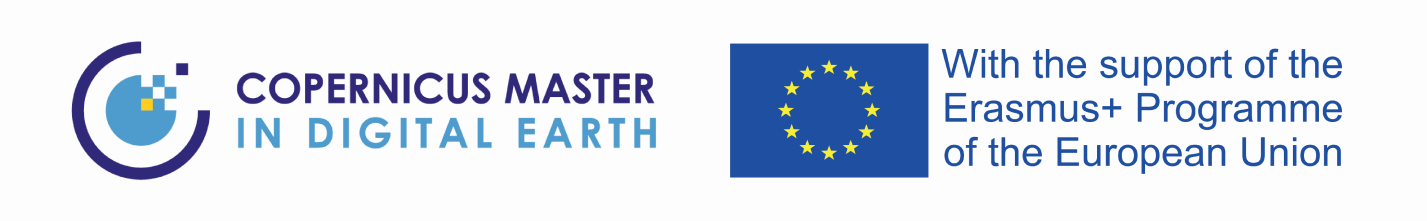 EM Copernicus Digital Earth